ГОСУДАРСТВЕННАЯ ОБРАЗОВАТЕЛЬНАЯ ОРГАНИЗАЦИЯ ВЫСШЕГО ПРОФЕССИОНАЛЬНОГО ОБРАЗОВАНИЯ «ДОНЕЦКИЙ НАЦИОНАЛЬНЫЙ МЕДИЦИНСКИЙ УНИВЕРСИТЕТ ИМ. М. ГОРЬКОГО»
Роговой Алексей Николаевич
ДИФФЕРЕНЦИРОВАННЫЙ ПОДХОД К  ВЕДЕНИЮ БЕРЕМЕННОСТИ И РОДОВ У ЖЕНЩИН С ОБСТРУКЦИЕЙ МОЧЕВЫВОДЯЩИХ ПУТЕЙ
Научный руководитель  
чл.-корр. НАМНУ, д. мед. н., профессор Чайка В.К.
Осложнения во время беременности
80% - пиелонефрит на фоне МКБ
УРОСЕПСИС
2
Обструкция мочевыводящих путей:
80% - односторонняя
В основном возникает во 2-й половине беременности
Часто требует неотложных мероприятий
20% - двусторонняя
3
ЦЕЛЬ ИССЛЕДОВАНИЯ:
Снизить частоту перинатальных и акушерских осложнений у беременных с обструкцией мочевыводящих путей с помощью дифференцированного выбора дренирующего пособия и включения озонотерапии в комплекс лечебных мероприятий
4
Задачи исследования
Провести ретроспективный анализ осложнений беременности и родов при обструкции мочевыводящих путей (ОМП) у беременных.
Провести проспективное комплексное обследование беременных с ОМП, а именно: изучение микрофлоры мочевыводящих путей и влагалища, некоторых показателей гомеостаза, а также уродинамических показателей функционального состояния почек.
Обосновать применение озонотерапии в комплексном лечении беременных с обструкцией мочевыводящих путей.
Разработать дифференцированный алгоритм ведения беременности у пациенток с ОМП в зависимости от срока гестации и степени обструкции.
Внедрить и оценить эффективность дифференцированного подхода к ведению беременности и родов у женщин с ОМП.
5
Нарушения в/у развития плода
Научная гипотеза исследования
ПРАВИЛЬНАЯ ТАКТИКА ВЕДЕНИЯ БЕРЕМЕННОСТИ С ПРИМЕНЕНИЕМ ОЗОНОТЕРАПИИ
безопасная пролонгация беременности и рождение здорового ребенка
рождение маловесного и недоношенного ребенка, 
гнойно-септические осложнения, 
острая почечная недостаточность
6
I этап
Дизайн исследования
Ретроспективный клинико-статистический анализ (n= 160)
II этап
Проспективное клинико-диагностическое исследование (n=112)
III этап
Разработка алгоритма ведения пациенток с ОМП (n=112)
IV этап
Оценка эффективности предложенного алгоритма (n=112)
7
Критерии включения:
наличие обструктивного пиелонефрита во время беременности.
ОМП из-за сдавления мочеточника опухолью, 
ятрогенные травмы (перевязка мочеточника), 
гломерулонефрит, 
тяжелая декомпенсированная экстрагенитальная патология, 
хронические вирусные и бактериальные инфекции (грипп, ВИЧ, гепатит и др.), 
синдром полиорганной недостаточности.
Критерии исключения:
8
I этап
Ретроспективный клинико-статистический анализ историй беременности и родов пациенток с пиелонефритом, n= 160
Основная группа, n=88
(пациентки с ОМП)
Группа сравнения, n=72
(пациентки без ОМП)
Анализировались истории болезни пациенток ДРЦОМД  и ДоКТМОс 2007 по 2018 гг.
9
Особенности течения беременности
*- р<0,05
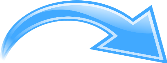 *
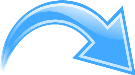 *
10
Группа I, n=62 (ЧПНС)
Группа II, n=15(JJ стенты)
Группа К, n=35 (контрольная)
Здоровые беременные, n=35
Основная группа, n=77 (беременные с ОМП)
II этап
Проспективное исследование (n=112)
По возрасту и социальному статусу все группы были статистически сопоставимы
11
Особенности течения беременности
12
Общеклинические обследования
13
Биохимический анализ крови и коагулограмма
Общий анализ мочи
14
Микрофлора мочи беременных с ОМП
В выделениях из половых путей:
встречаемость: у 42,5% пациенток

Количество:1х105– 1х107 КОЕ/мл
15
Показатели клеточного и гуморального звеньев иммунитета
TNF-α в 8,7 раз
в 3,6
16
Морфологическая картина почек по результатам УЗИ
Имеют место признаки гидронефротической деформации почки в результате обструкции
Правая почка чаще подвержена гидронефротической деформации при обструктивном пиелонефрите, чем левая
17
Радиоизотопная ренография (РИРГ)
Фармакосонографическая проба (ФСП) по Почерниковой-Стрельникову
нарушения III ст.
нарушения I ст.
обструктивный тип ренографической кривой
нарушения II ст.
Данные ФСП не всегда соответствовали реальной степени обструкции ВМП, в отличие от данных РИРГ и допплеровского исследования выброса мочи на фоне форсирования диуреза.
18
Данные УЗИ плода
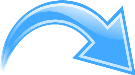 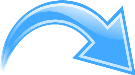 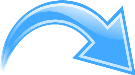 19
Оперативное лечение пациенткам с ОМП во время беременности
Группа I, n=62 (ЧПНС)
Группа II, n=15(JJ стенты)
Основная группа, n=77 (беременные с ОМП)
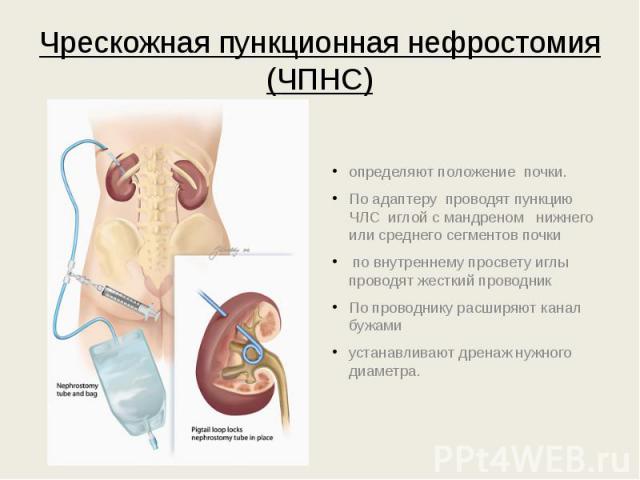 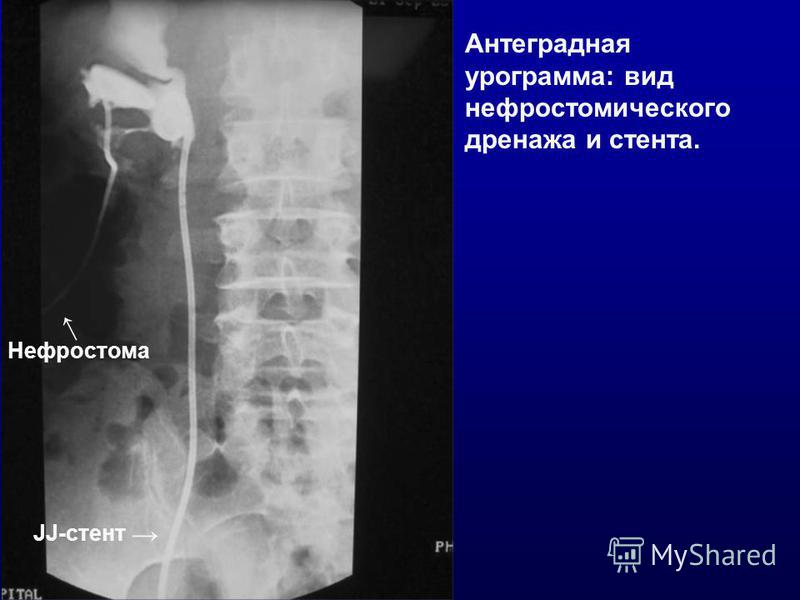 справа – 72,6%
слева – 27,4%
двухсторонняя– 4,8%
во II триместре – 19 пациенток (30,6%), в III триместре – 43 пациентки (69,4%)
прооперированы в III триместре
20
21
Здоровые беременные, n=35
Основная группа, n=77 (беременные с ОМП)
Группа О1, n=40 (+ озонотерапия)
Группа К, n=35 (контрольная)
Группа О2, n=37(без озонотерапии)
повышение количества CD3+ и CD4+ в О2 группе лимфоцитов происходило более медленно, и на 6-7-е сутки уровни их были на 5,63% и 10,8% меньше аналогичных показателей группы О1
22
Влияние озонотерапии на гомеостаз
23
Влияние озонотерапии на гомеостаз
24
на 2-е сутки
на 6-7 сутки
25
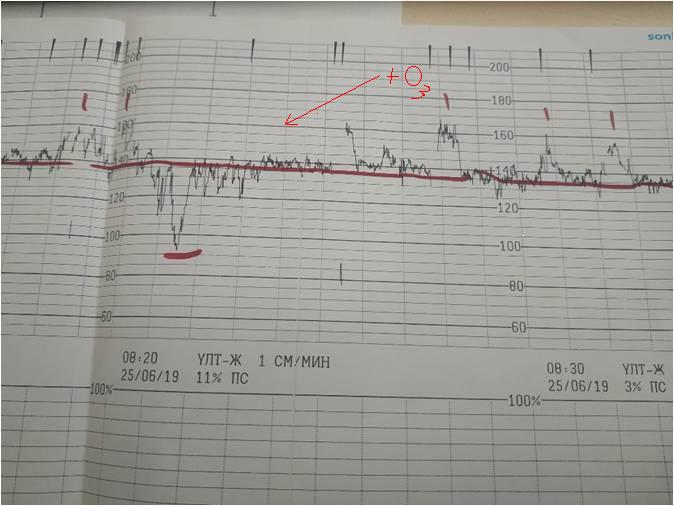 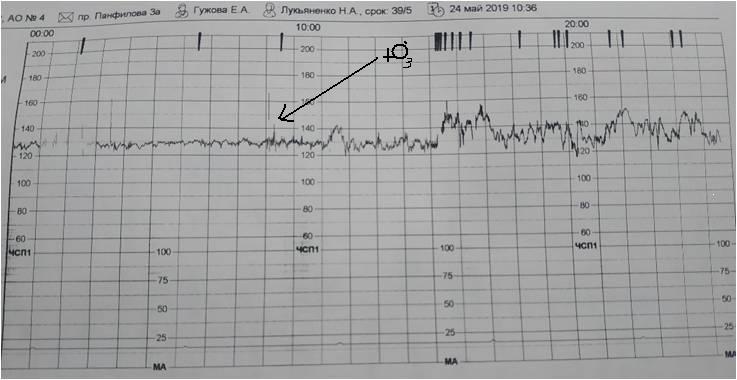 КТГ беременных
26
Озонотерапия №5-7
Определение степени обструкции (ЦДК, ФСП, РИРГ)
Полная обструкция
Частичная обструкция
Неотложное дренирование ЧЛС
Динамическое наблюдение уролога
- наличие конкрементов мочеточников, не имеющих тенденции к самостоятельному отхождению;
 - олиго- или анурия при неполном блоке единственной почки, камнях обоих мочеточников;
- выраженный лейкоцитоз со сдвигом формулы влево
- фетальные нарушения (тахи- и брадиаритмия плода, нарушения плацентарного кровотока и т.п.)
Плановое дренирование ЧЛС (при согласии пациентки)
Восстановление пассажа мочи
Антибиотики, уросептики; оценка клинических и биохимических анализов крови и мочи; допплерометрия и КТГ плода
Динамическое наблюдение
Пролонгация беременности, снижение риска преждевременных родов  и развития дистресса плода
Нормализация показателей гомеостаза и состояния в/у плода
Более быстрая нормализация показателей гомеостаза и состояния в/у плода
27
Оценка клинической эффективности применения озонотерапии
28
Эффективность предложенной терапии
29
Выводы:
1. Особенностями течения беременности у пациенток с ОМП являются: угроза преждевременных родов – в 35,1% случаев, дистресс плода- в 32,4% случаев; в общем анализе крови: анемия – в 59,5% случаев, лейкоцитоз со сдвигом лейкоцитарной формулы влево – в 78,3% случаев; гиперкоагуляция – в 35,1% случаев; в общем анализе мочи: протеинурия – в 75,0% случаев, лейкоцитурия – в 87,5% случаев.
2. При бактериологическом исследовании мочи и выделений из половых путей чаще обнаруживается условно патогенная флора: в моче – Escherichia coli – 36,5% изолятов и Enterococcus faecalis – 10,4% изолятов. В выделениях из половых путей – дрожжевые грибы рода Candida – 37,4%
30
Выводы (продолжение)
3. У пациенток с ОМП при исследовании ФПК в 3 раза чаще встречаются патологические изменения в плаценте и околоплодных водах, в 2,5 раза чаще – патология развития плода, а также в 3,5 раза чаще – снижение адаптационных и компенсаторно-приспособительных возможностей плода по сравнению со здоровыми новорожденными.
4. Озонотерапия в комплексном лечении обструктивного пиелонефрита способствует активации клеточного и гуморального звеньев иммунитета; снижению уровня провоспалительных цитокинов: TNF-£ - в 1,43 раза и IL-1β – в 2,4 раза.
31
Выводы (продолжение)
5. Внедрение разработанного лечебно-диагностического алгоритма ведения беременности и родов у женщин с ОМП в зависимости от срока гестации и степени обструкции способствует уменьшения количества преждевременных и патологических родов – в 2,2 и 1,5 раза соответственно, дистресса плода – в 2,3 раза.
6. У новорожденных от матерей, получавших предложенную схему лечения, СДР встречается реже в 3,4 раза; перинатальное поражение ЦНС – в 1,3 раза и реализация внутриутробной инфекции – в 3,5 раза. Количество детей, нуждающихся в интенсивной терапии, уменьшилось в 2,2 раза и они в 1,5 раза чаще выписывались домой в удовлетворительном состоянии.
32
Благодарю за внимание!
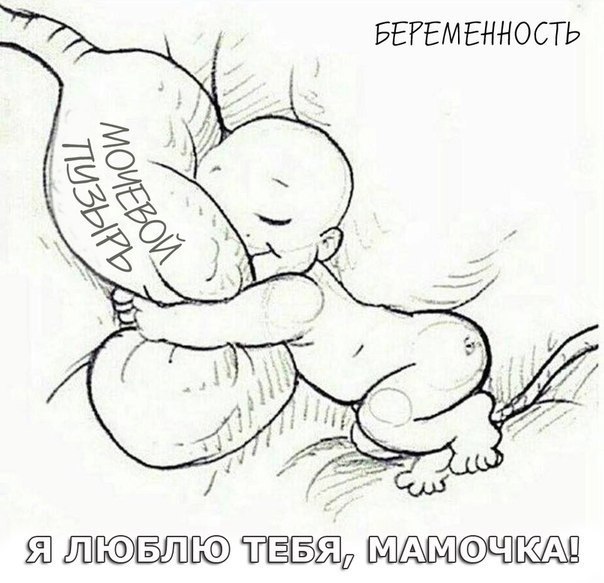 33